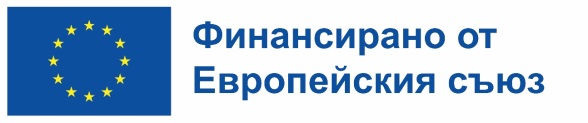 Ефективност на обучението в смесена и онлайн среда 
Договор №: 2022-1-BG01-KA122-SCH-000074926 



Интегриране на уеб платформи в съвременното преподаване с активна роля на учениците и подкрепа на учителя като мениджър на образователния процес
Любомир Трифонов
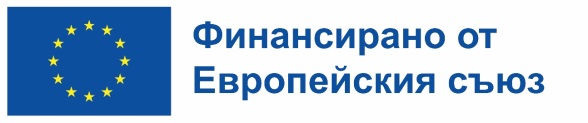 Ефективност на обучението в смесена и онлайн среда
Светът на Canva и Genially
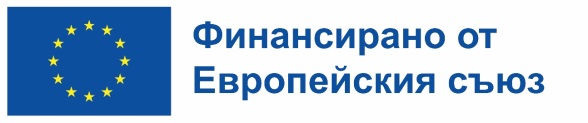 Ефективност на обучението
I. Ефективност:
мотивация
учебни материали
негативно - позитивно
еднообразно - забавно

II. Умения:
типове задачи
възпроизвеждане
анализ/обработка
практическо приложение

III. Ролята на учителя:
център - периферия (ученик - учител)
вярно - грешно
самостоятелни задачи
големи усилия - малка ефективност
                            ( Аз - Другите)
прецизност - ефективност
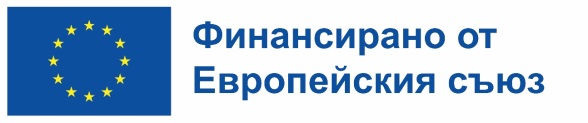 Canva
Canva е австралийска уеб базирана платформа за графичен дизайн. 
Още с пускането си Canva бързо набира популярност. 
Платформата позволява на потребителите да създават професионално изглеждащи дизайни, като избират от стотици готови шаблони или си направят свой. 
Предлага се безплатно, но с ограничени възможности, докато платената версия включва 1 TB облачно пространство, денонощна техническа поддръжка, инструменти с изкуствен интелект и други. 
Дизайнерите разполагат с над 91 милиона изображения, които могат да включат в своите разработки.
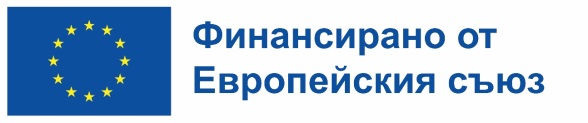 Canva
Инфографики
	Инфографиката е визуално представяне на информация чрез илюстрации, диаграми, снимки, тримерни модели, анимации и др. В много случаи графичните елементи могат да бъдат придружени с текстови обяснения. 
	Инфографиката се използва за илюстриране на процеси, събития, на различни механизми, и друга бизнес информация.
Инфографики
	Инфографиките са ефективни заради визуалния си елемент. Хората получават информация от сетивата си (зрение, слух, мирис, вкус, докосване), но получават значително повече информация чрез зрението, отколкото която и да е от другите четири. 50% от човешкия мозък е посветен на визуалните функции и изображенията се преработват по-бързо от текста. 
	Мозъкът преработва снимките наведнъж, но обработва текста по линеен начин, което означава, че отнема много повече време за получаване на информация от текста. Инфографиката подготвя читателя, правейки предмета по-достъпен.
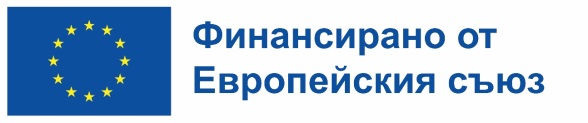 Canva
Инфографики
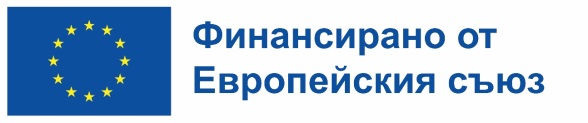 Canva
Фотоколажи
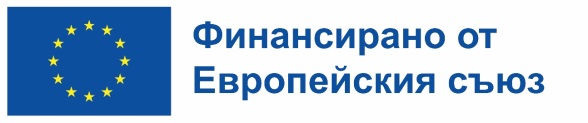 Canva
Десктоп изображение
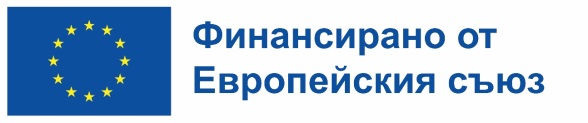 Canva
Графики
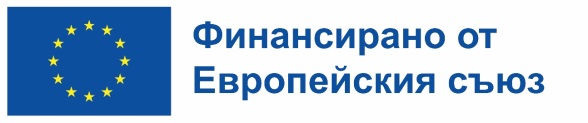 Canva
Корица на книга.
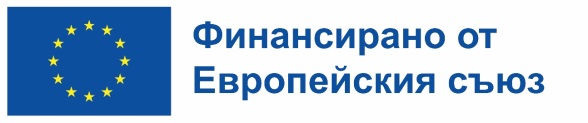 Genially
Genially се изпълнява изцяло в уеб браузъра.
Genially се опитва да направи нещо различно. 
Голяма част от материала е предназначен за разглеждане от някой, вместо да бъде придружен от говорител. 
Можете да ги мислите като нещо средно между презентация и уебсайт.
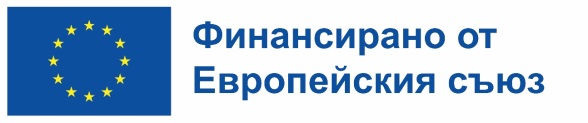 Genially
Добавяне на интерактивност към презентациите с Genially
Можете съвместно да създавате и редактирате презентации в реално време, при условие че вашите сътрудници също имат Genially акаунти.
Можете да пуснете звук, когато потребителят щракне върху нещо, или да отворите изскачащ прозорец. 
Можете да добавите фонова музика към всеки слайд и можете да добавите звуци към всеки елемент. 
Genially може да вгражда видеоклипове в YouTube и Vimeo.
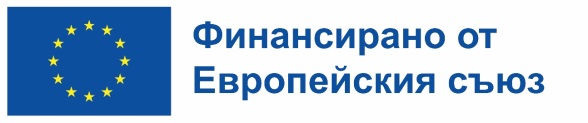 Genially
I. Презентации:
(образование, защита на дипломна работа, доклади, слайдшоу)

II. Инфографика:
(времева линия, мисловни карти
диаграми)
III. Геймификация:
(викторини, игри, ескейп стаи, геймификация за бизнеса)
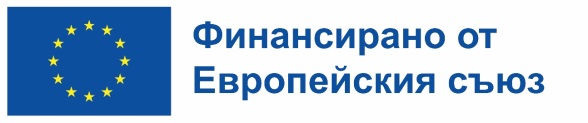 Genially
IV. Интерактивни изображения
V. Видео
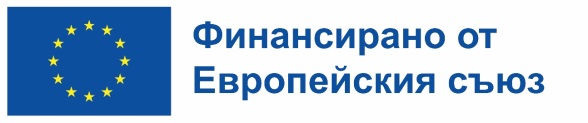 Благодаря за вниманието!
Любомир Трифонов,  08.09.2023